Spongebob e…….
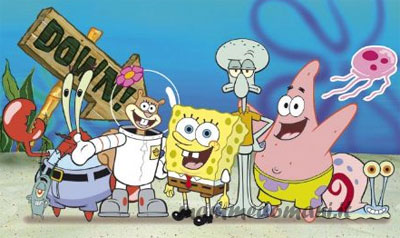 I gradi dell’aggettivo qualificativo
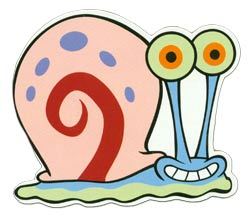 Gary è simpatica
simpatica
Di grado positivo
Aggettivo qualificativo femminile ,singolare
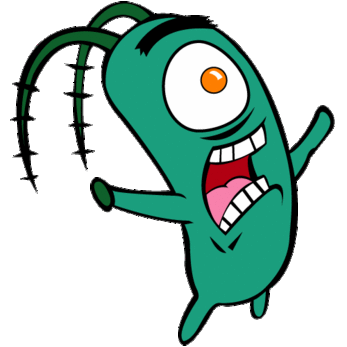 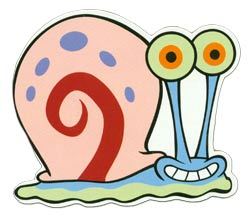 Plancton è più simpatico di Gary
più  simpatico
Aggettivo qualificativo maschile ,singolare
Di grado comparativo di maggioranza
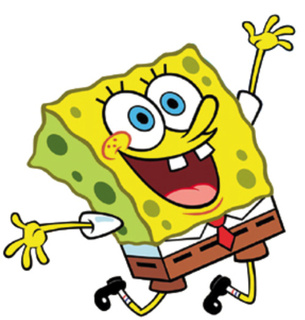 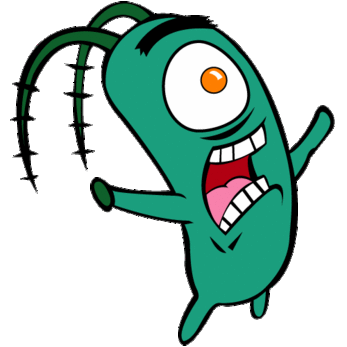 Spongebob è meno simpatico di plancton
Meno simpatico
Aggettivo qualificativo maschile, singolare
Di grado comparativo di minoranza
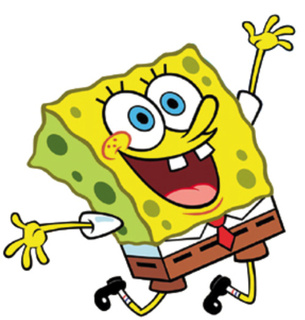 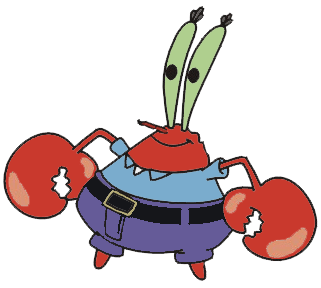 Mr .krab è simpatico come spongebob
simpatico come
Aggettivo qualificativo maschile, singolare
Di grado comparativo di uguaglianza
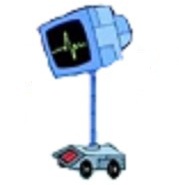 Karen è il più simpatico
simpatico più il simpatico
Aggettivo qualificativo maschile, singolare
Di grado superlativo relativo
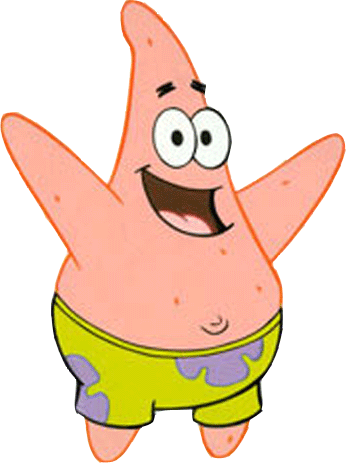 Patrik è simpaticissimo
simpaticissimo
Aggettivo qualificativo maschile, singolare
Di grado superlativo assoluto
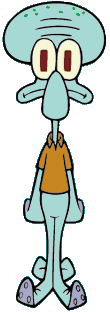 Squiddi è molto simpatico
Molto simpatico
Aggettivo qualificativo maschile, singolare
Di grado superlativo assoluto
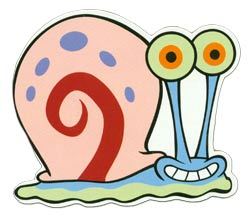 Gary è tanto simpatica
Tanto simpatica
Aggettivo qualificativo femminile, singolare
Di grado superlativo assoluto
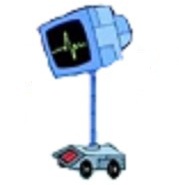 Karen è simpatica simpatica
Simpatica simpatica
Aggettivo qualificativo femminile, singolare
Di grado superlativo assoluto
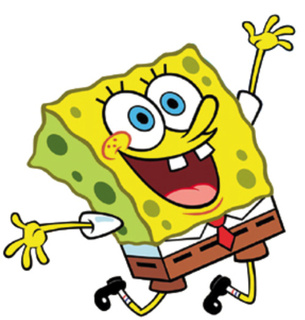 Spongebob è assai simpatico
assai simpatico
Aggettivo qualificativo maschile, singolare
Di grado  superlativo assoluto
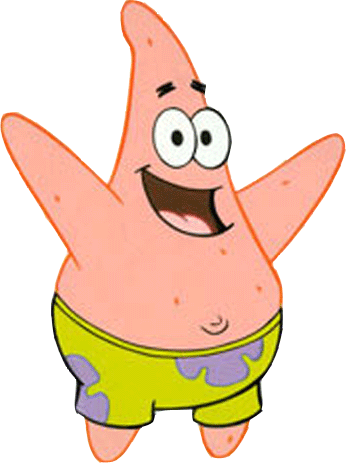 Patrik è arci simpatico
arci simpatico
Aggettivo qualificativo maschile, singolare
Di grado superlativo assoluto
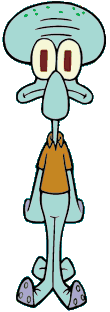 Squiddi è super simpatico
super simpatico
Aggettivo qualificativo maschile, singolare
Di grado superlativo assoluto
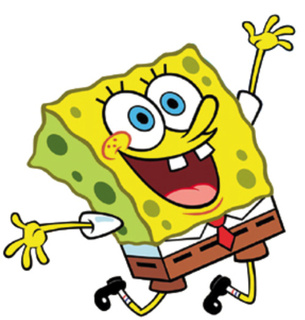 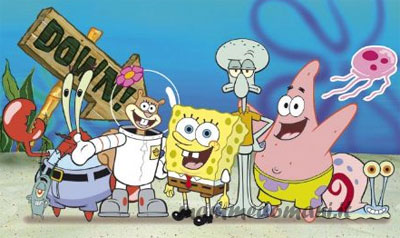 Spongebob è il più simpatico di tutti
L’aggettivo qualificativo può essere…
Di grado positivo
bella
Di grado comparativo
Di maggioranza
Di uguaglianza
Di minoranza
Meno simpatica
Più simpatica
Simpatica come
Di grado superlativo
relativo
assoluto
La più simpatica
Arci simpatica